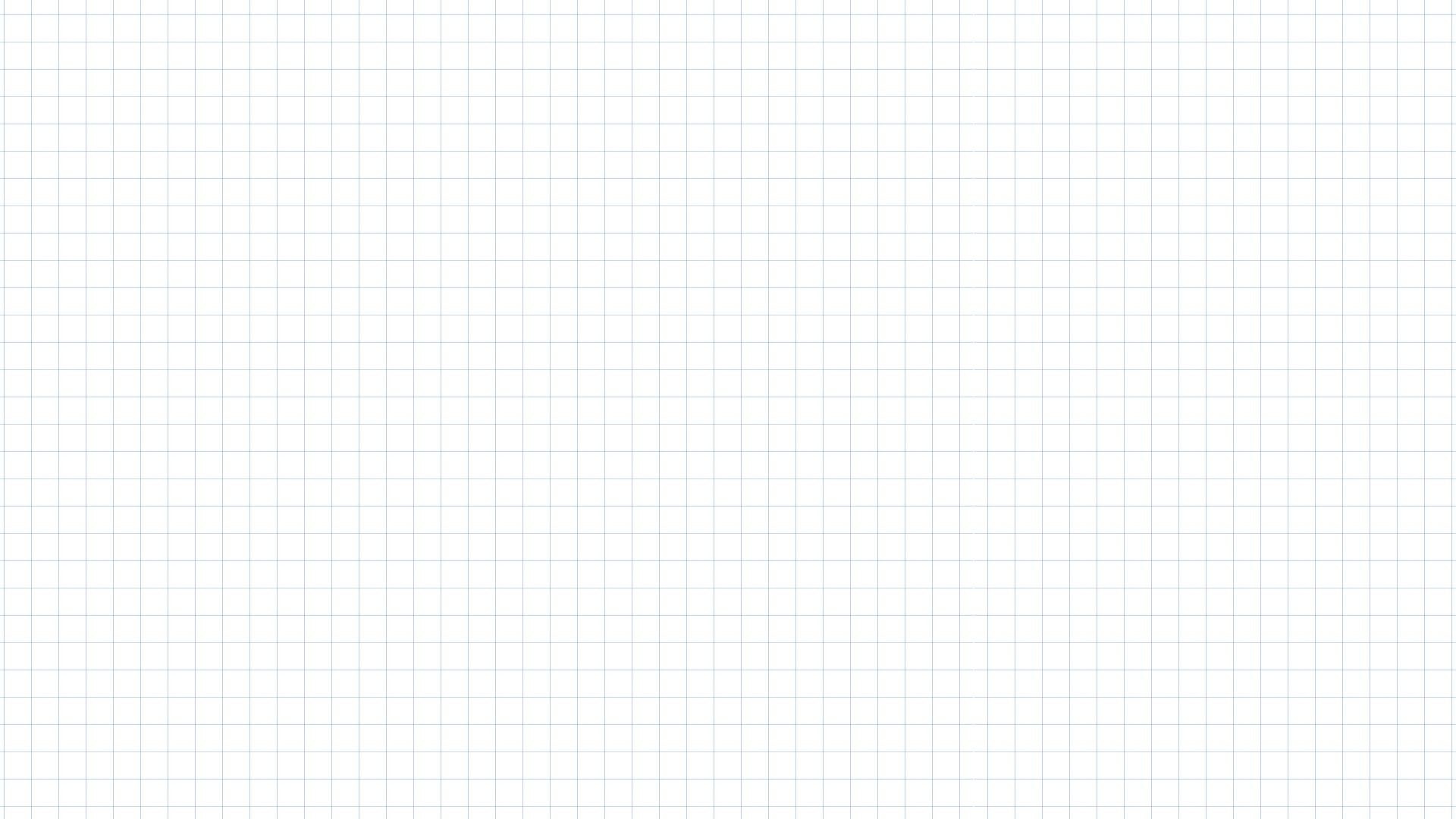 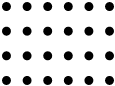 Đọc mở rộng
(tiết 6)
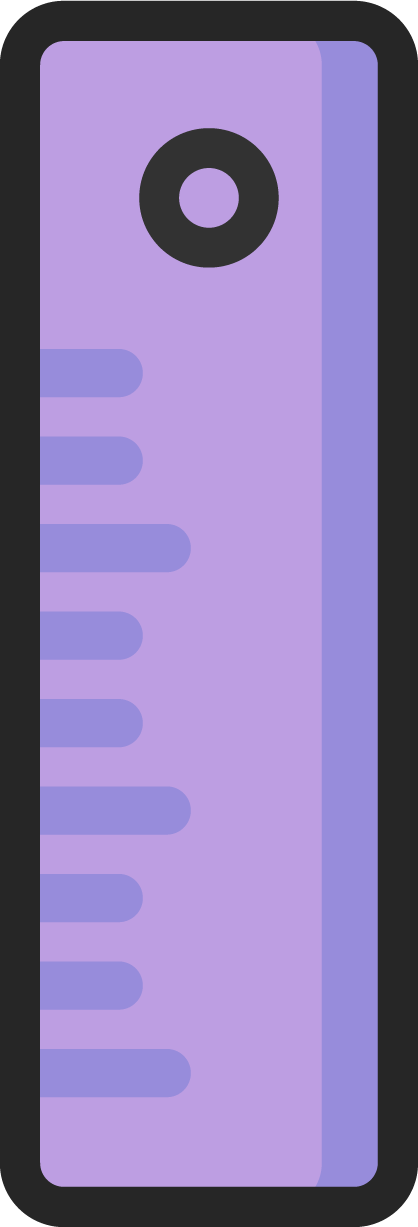 Ngày../../2021
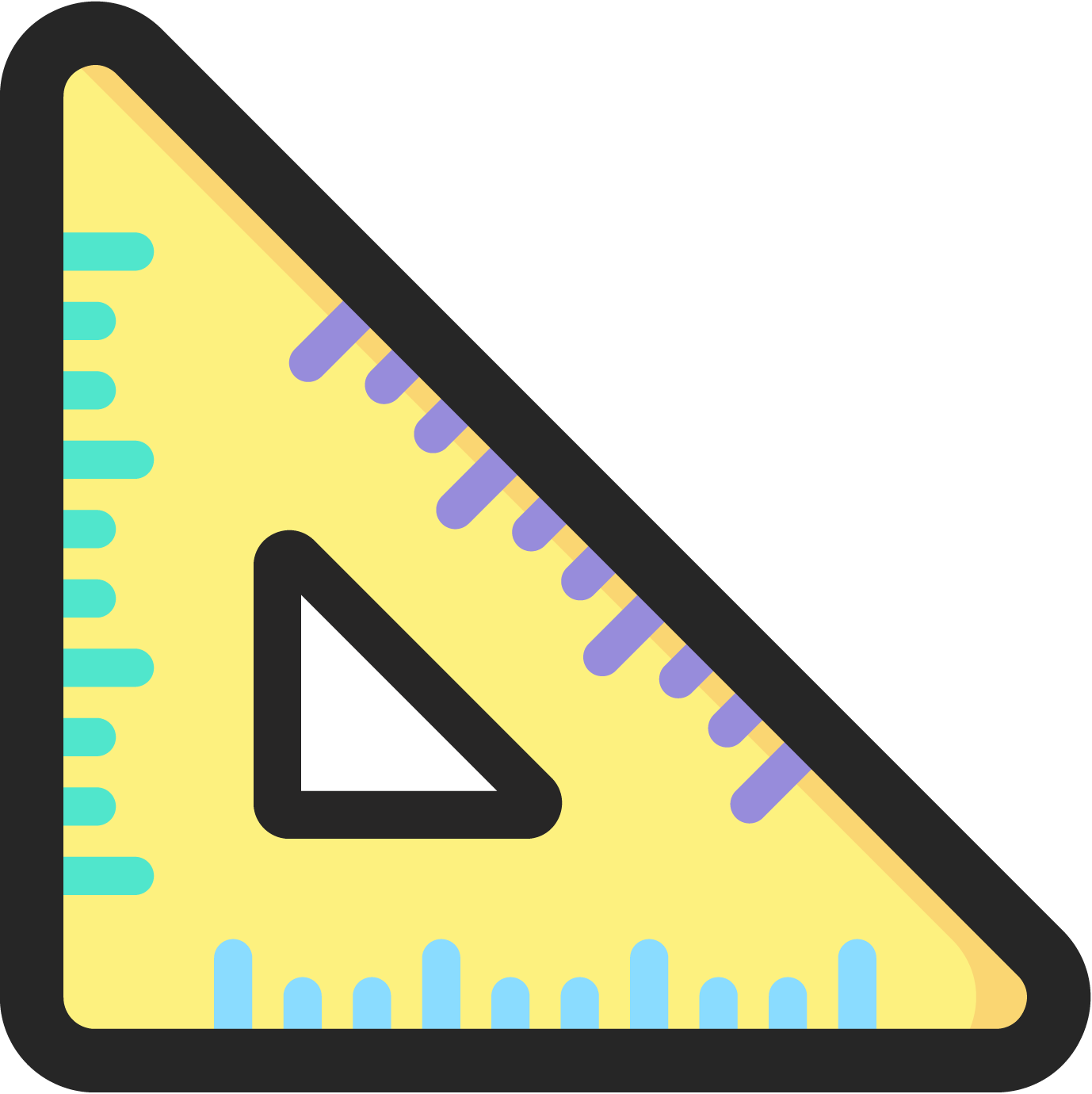 Design by: Hương Thảo
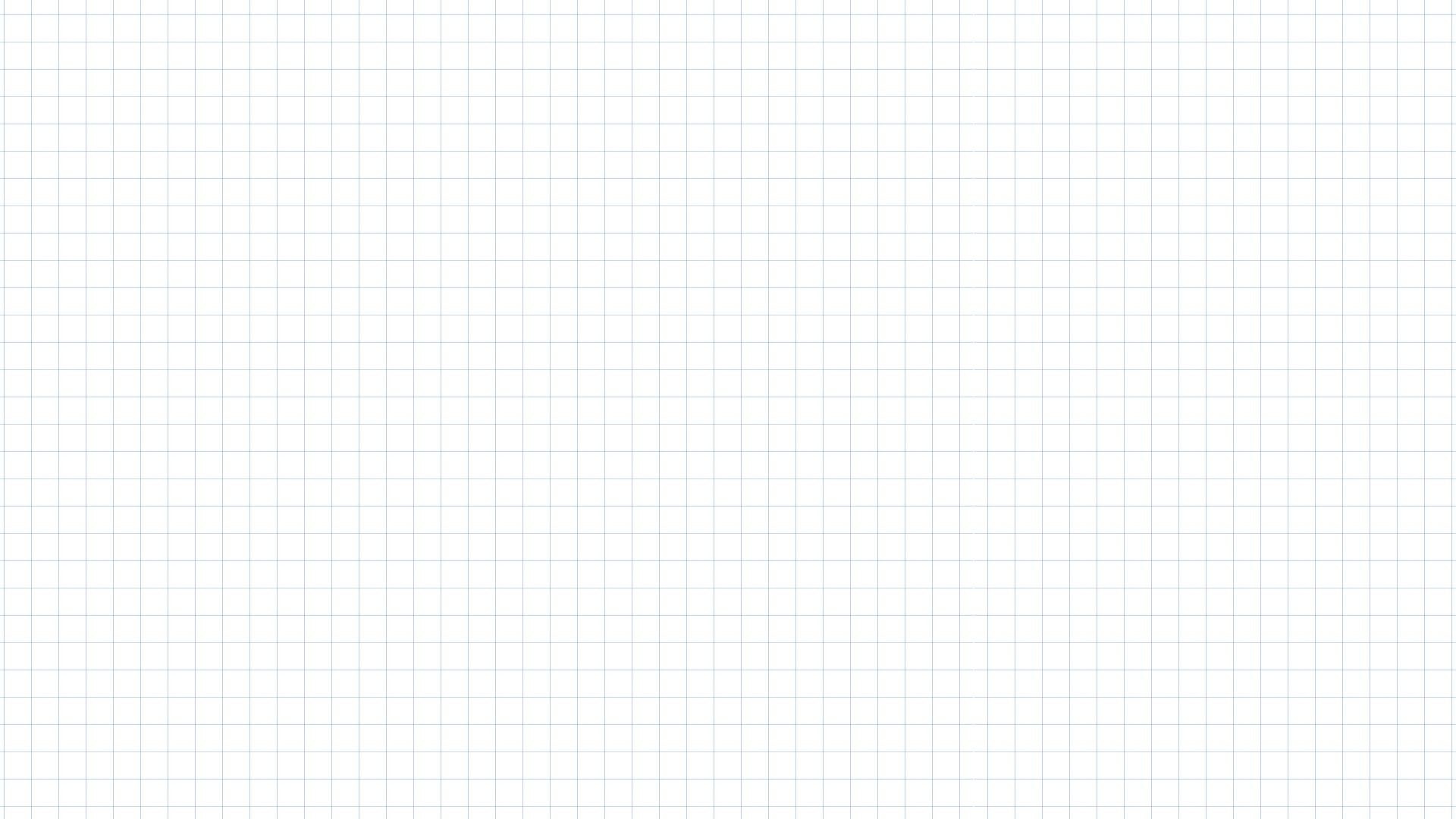 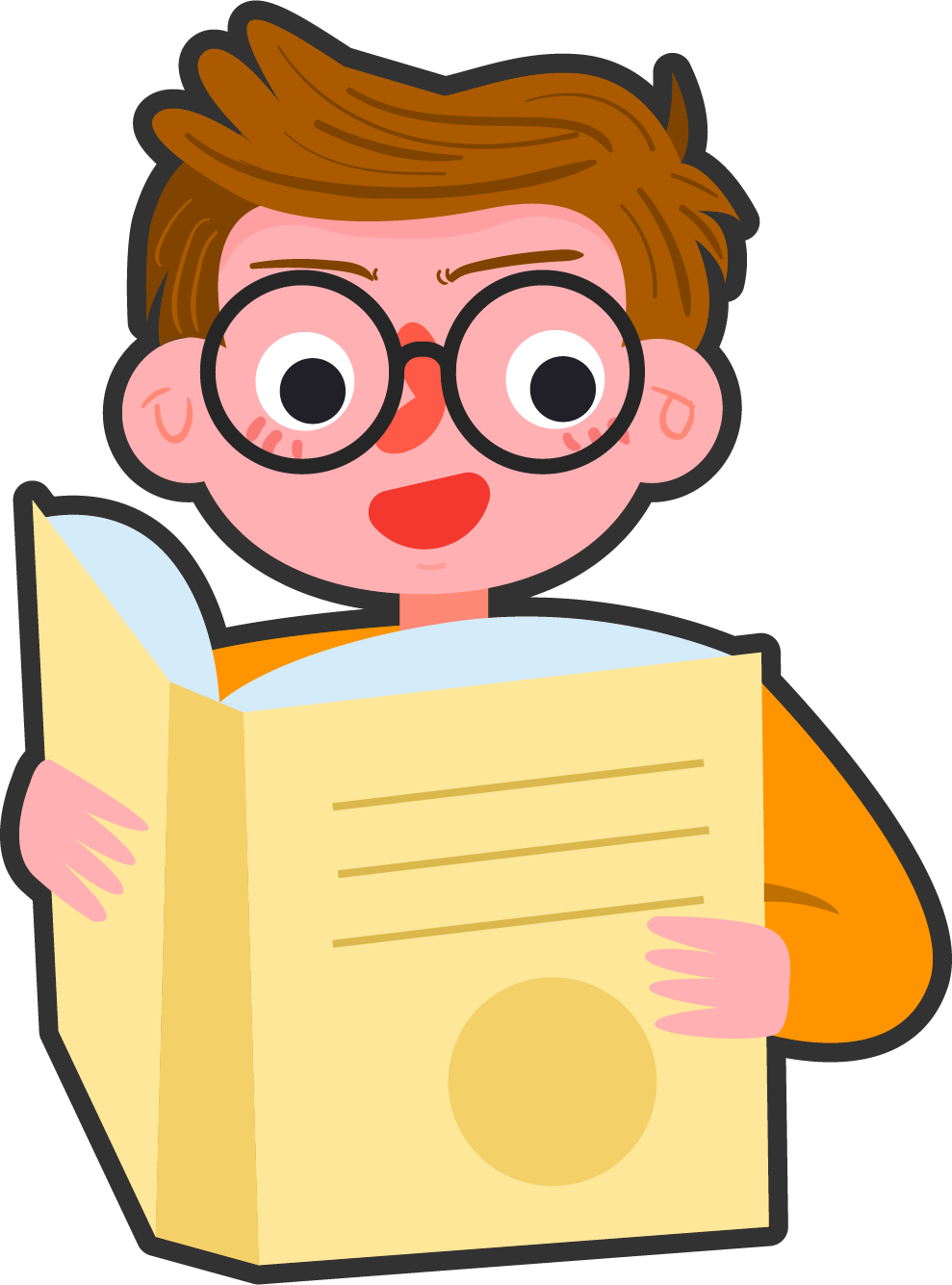 Tìm đọc một câu chuyện, bài thơ viết về các mùa trong năm.
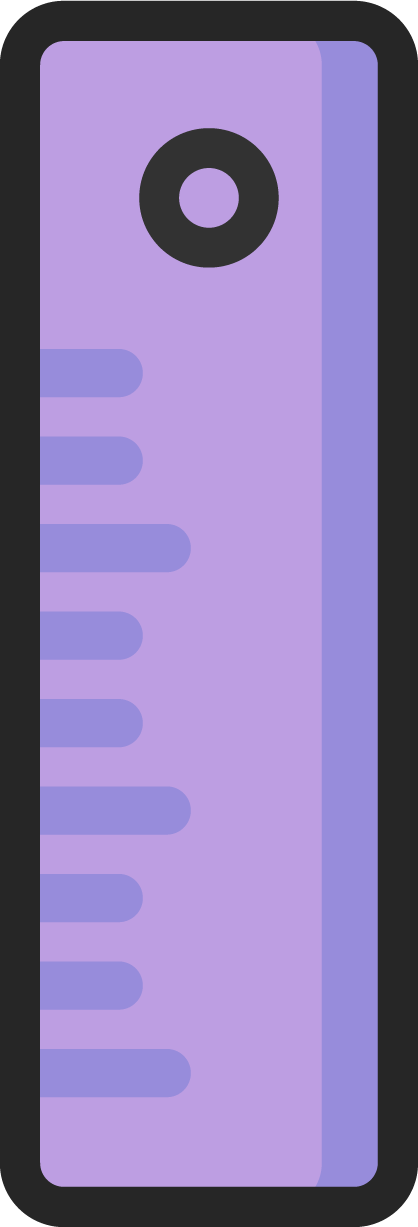 Design by: Hương Thảo
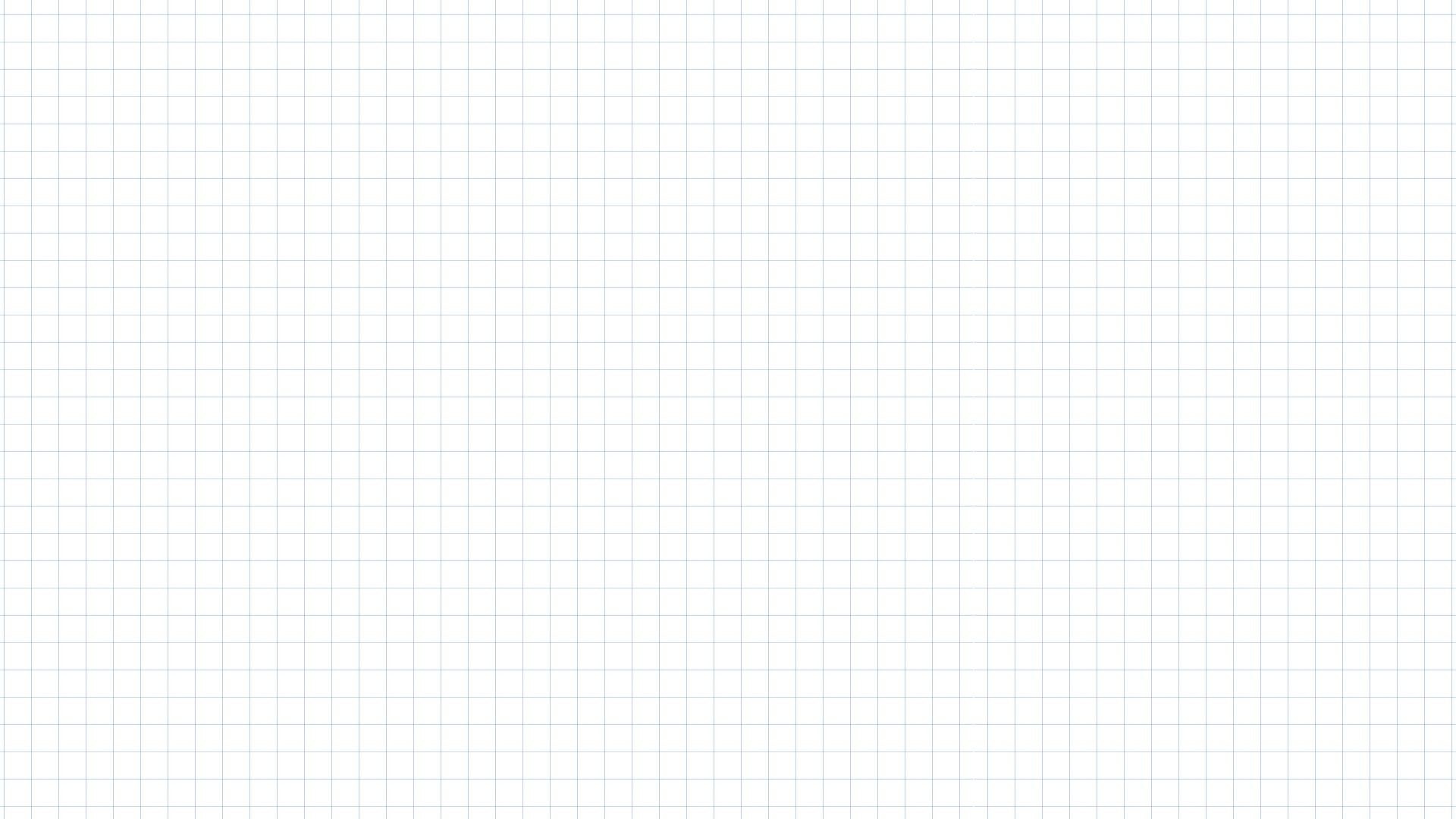 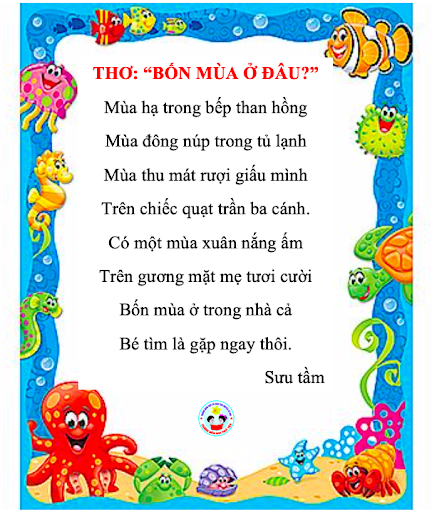 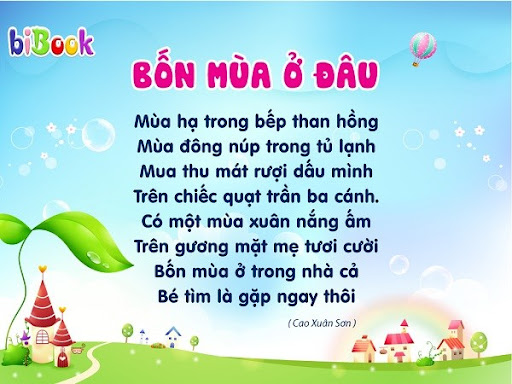 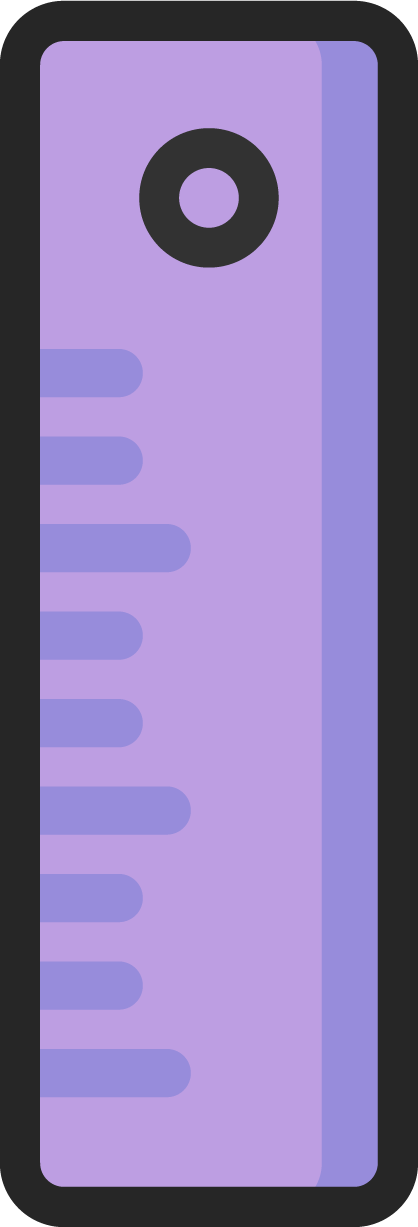 Design by: Hương Thảo
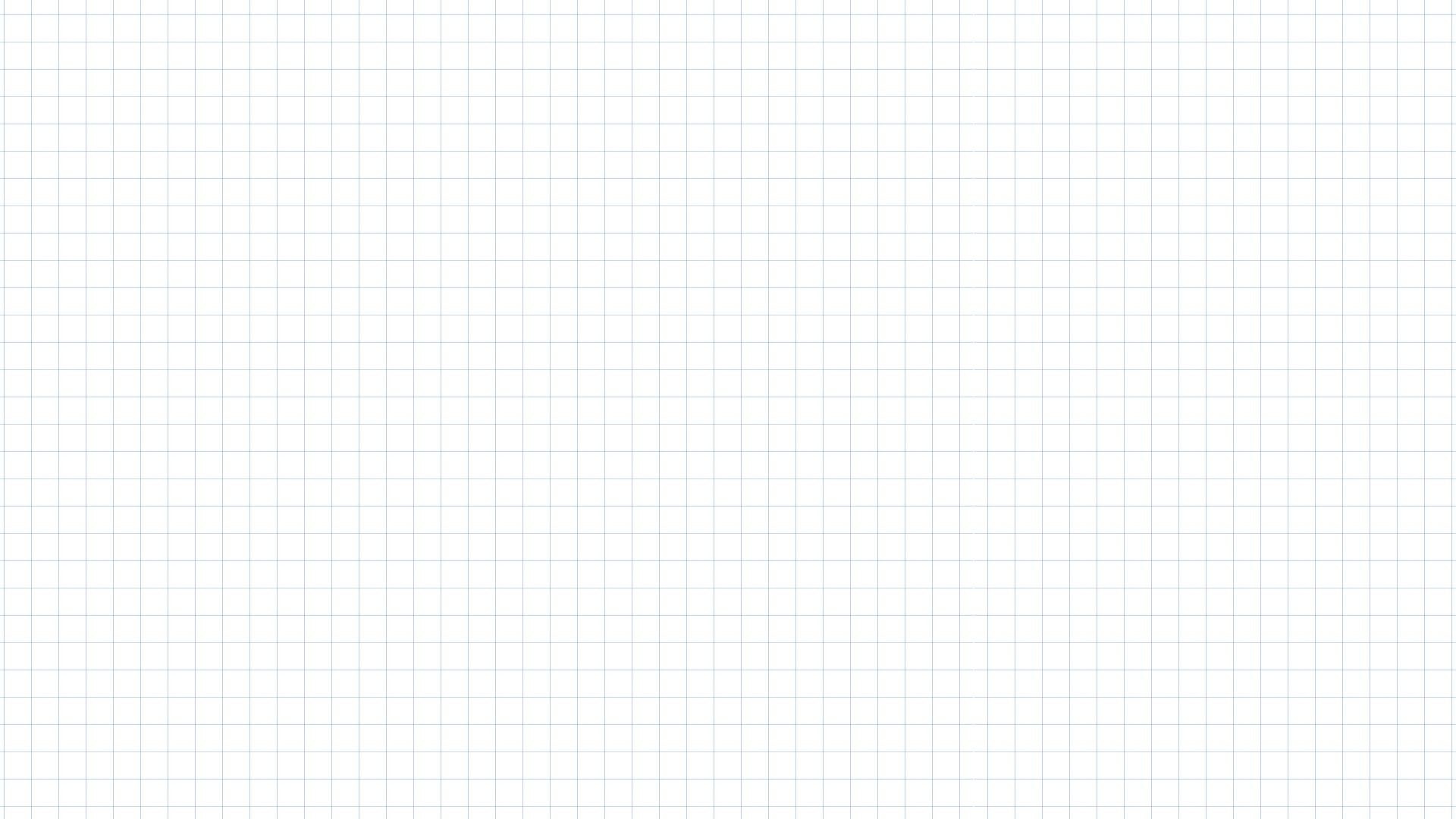 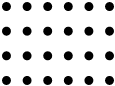 Nói về những điều em thích trong câu chuyện, bài thơ em vừa đọc
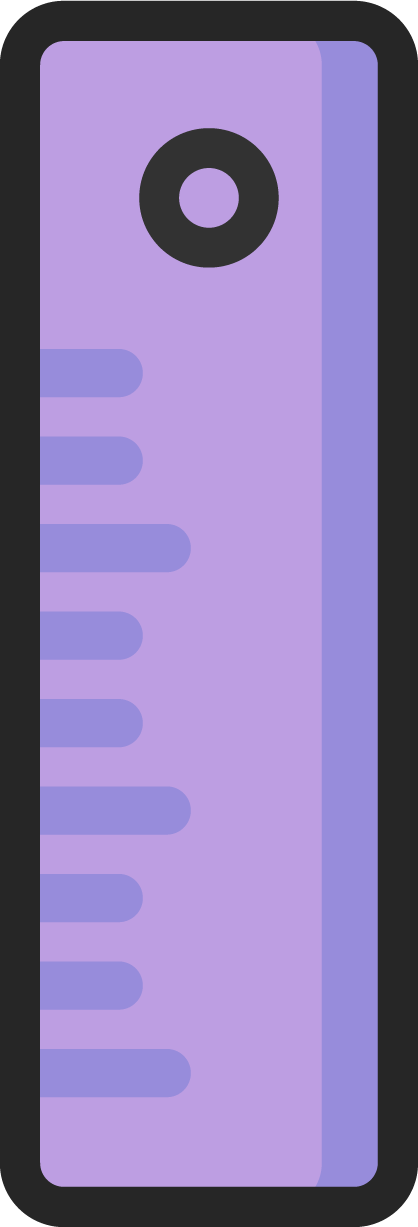 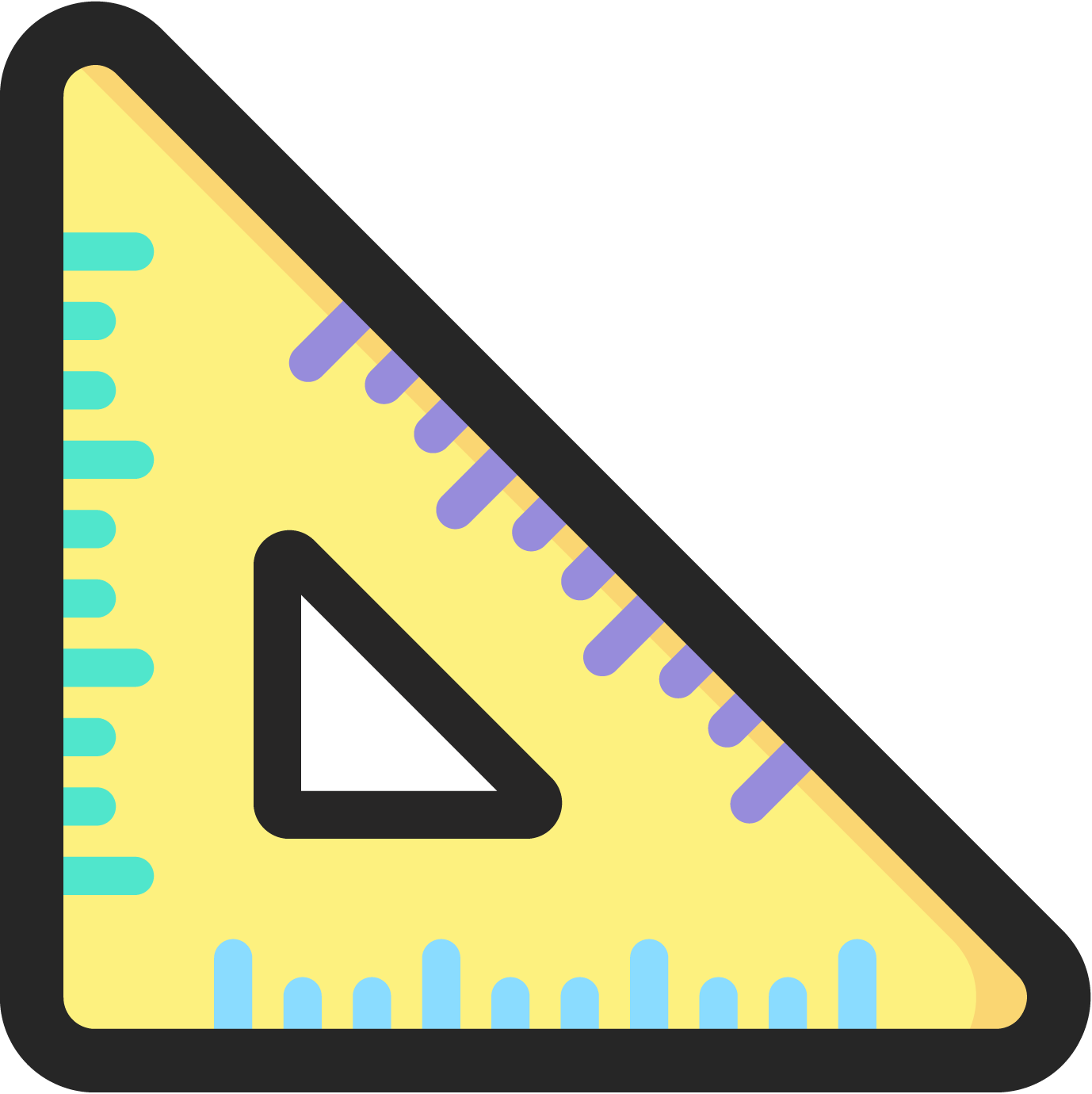 Design by: Hương Thảo
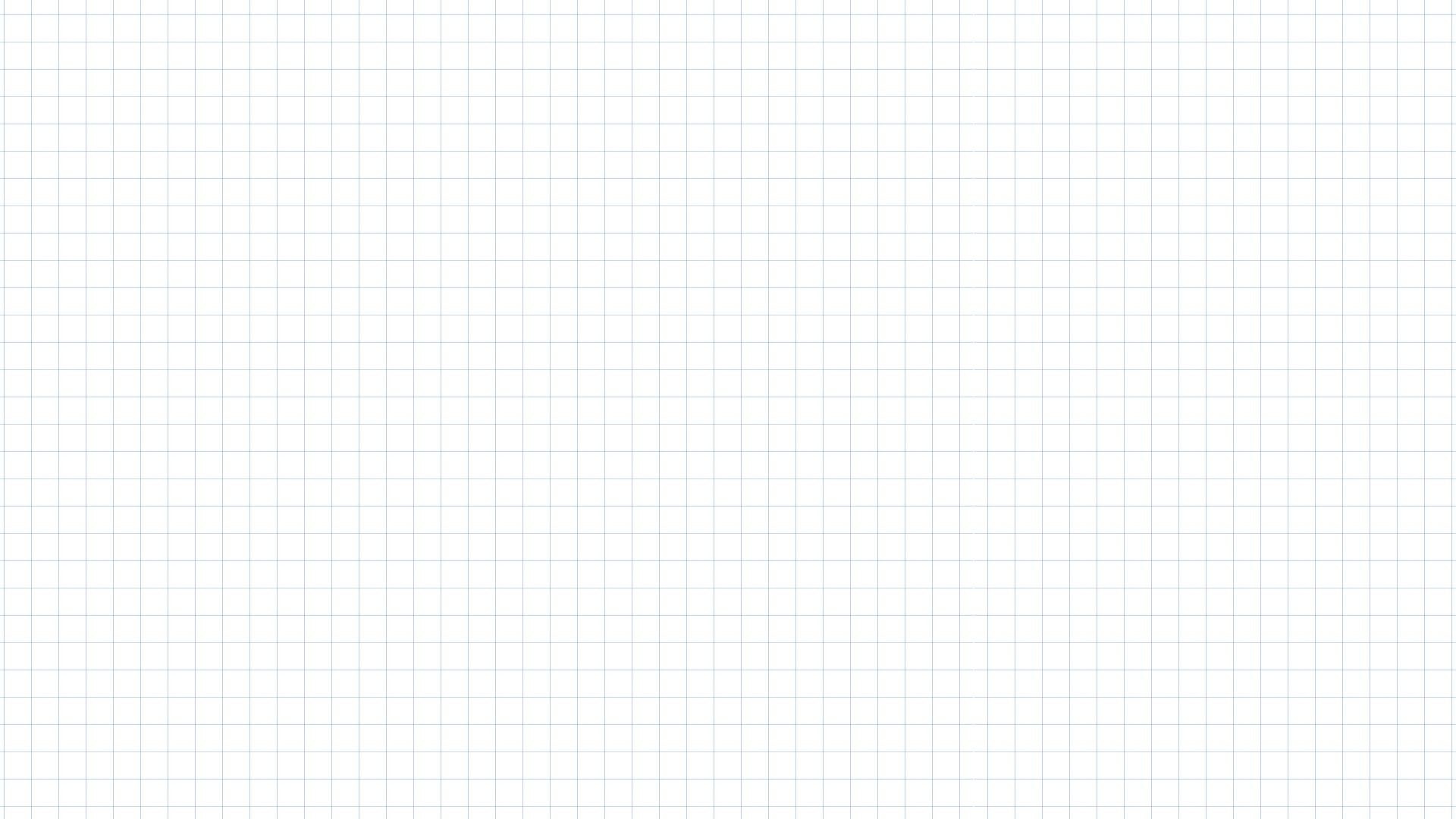 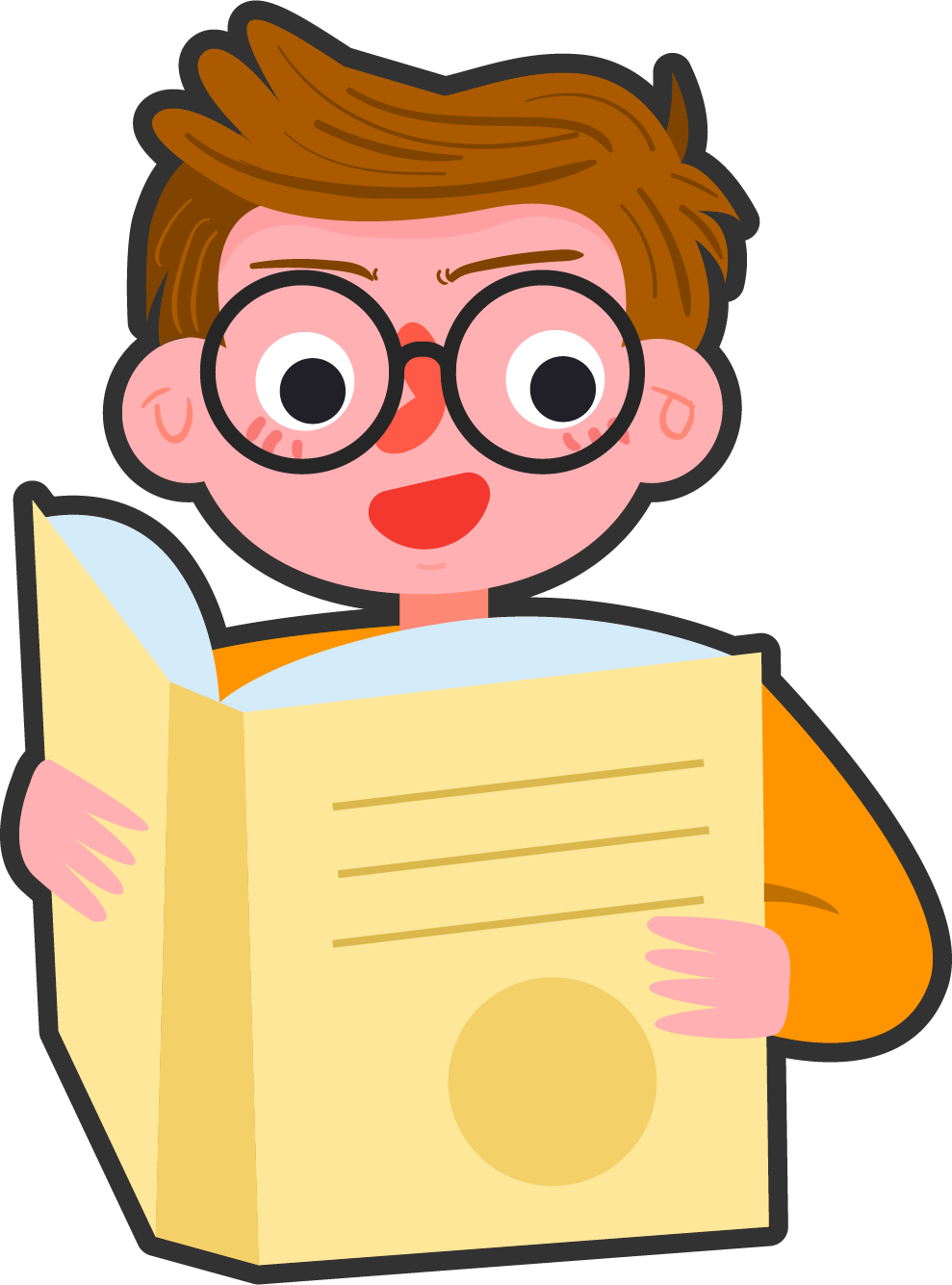 Trình bày trước lớp
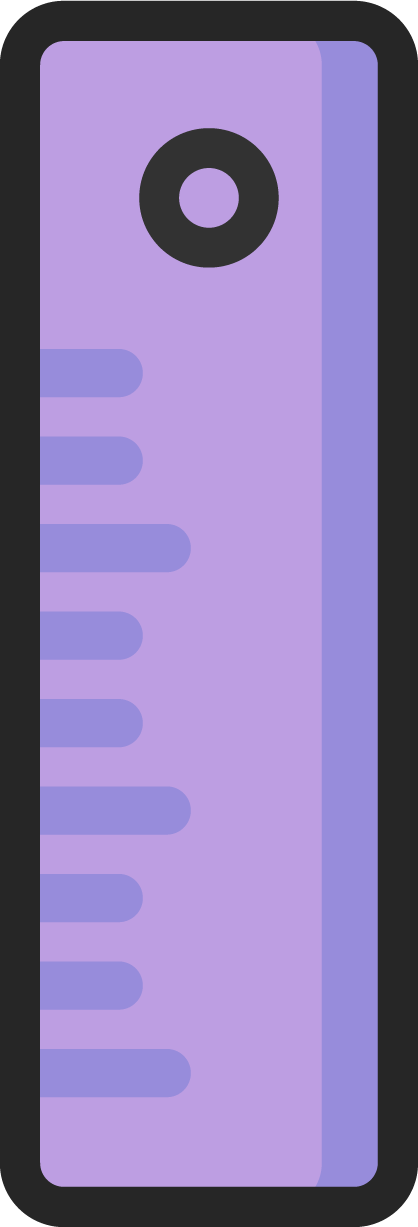 Design by: Hương Thảo
Viết vào phiếu đọc sách
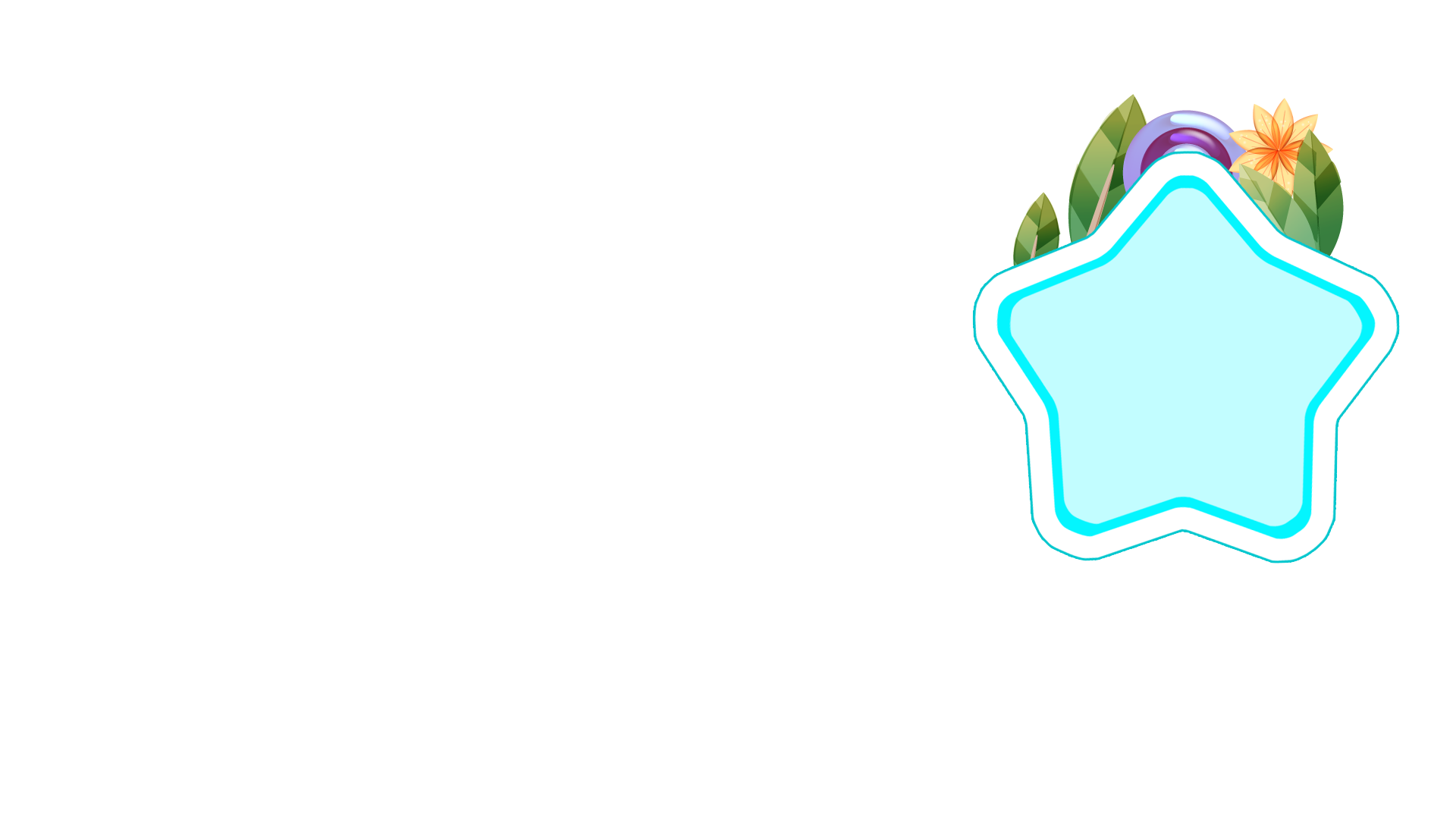 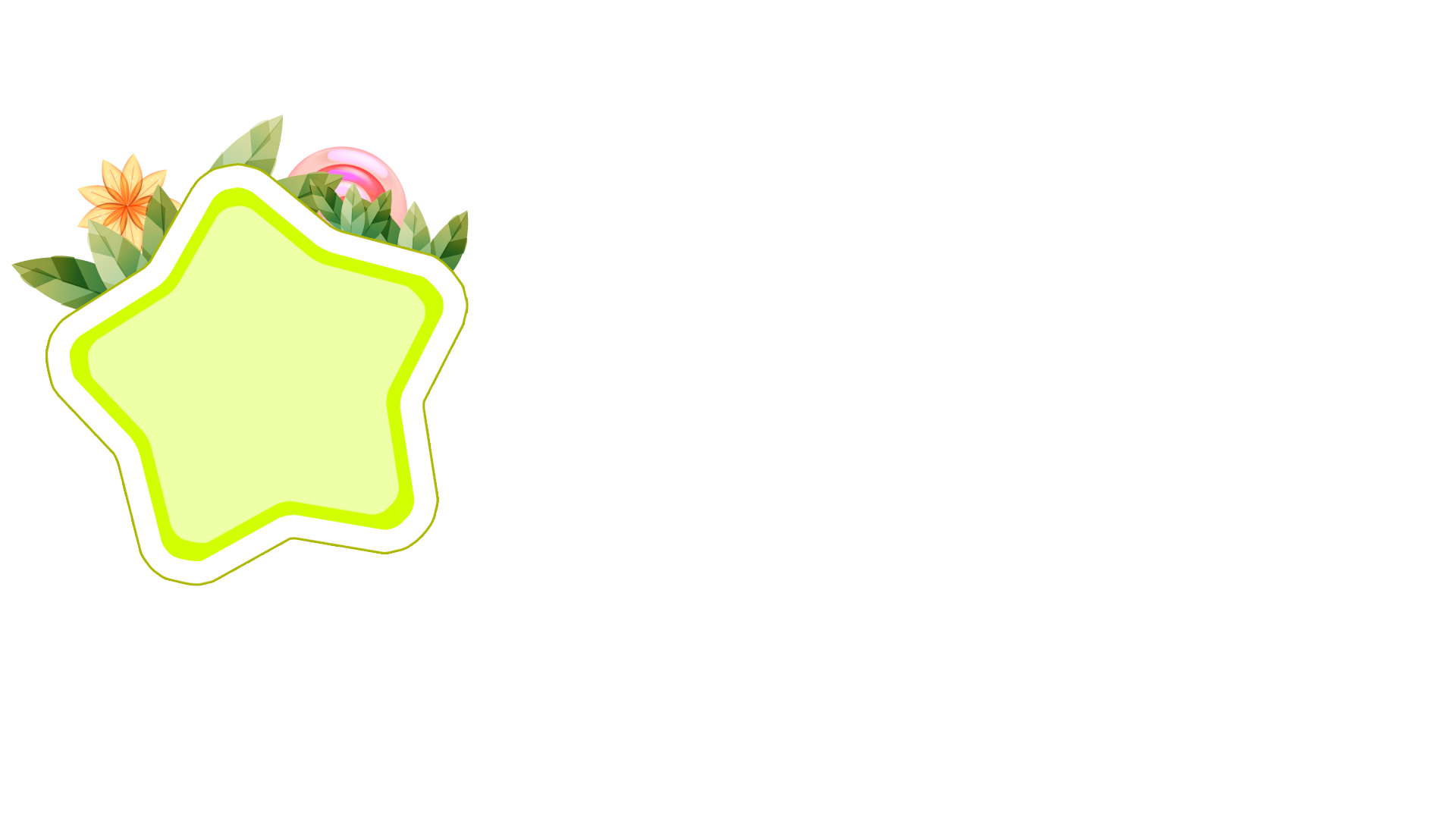 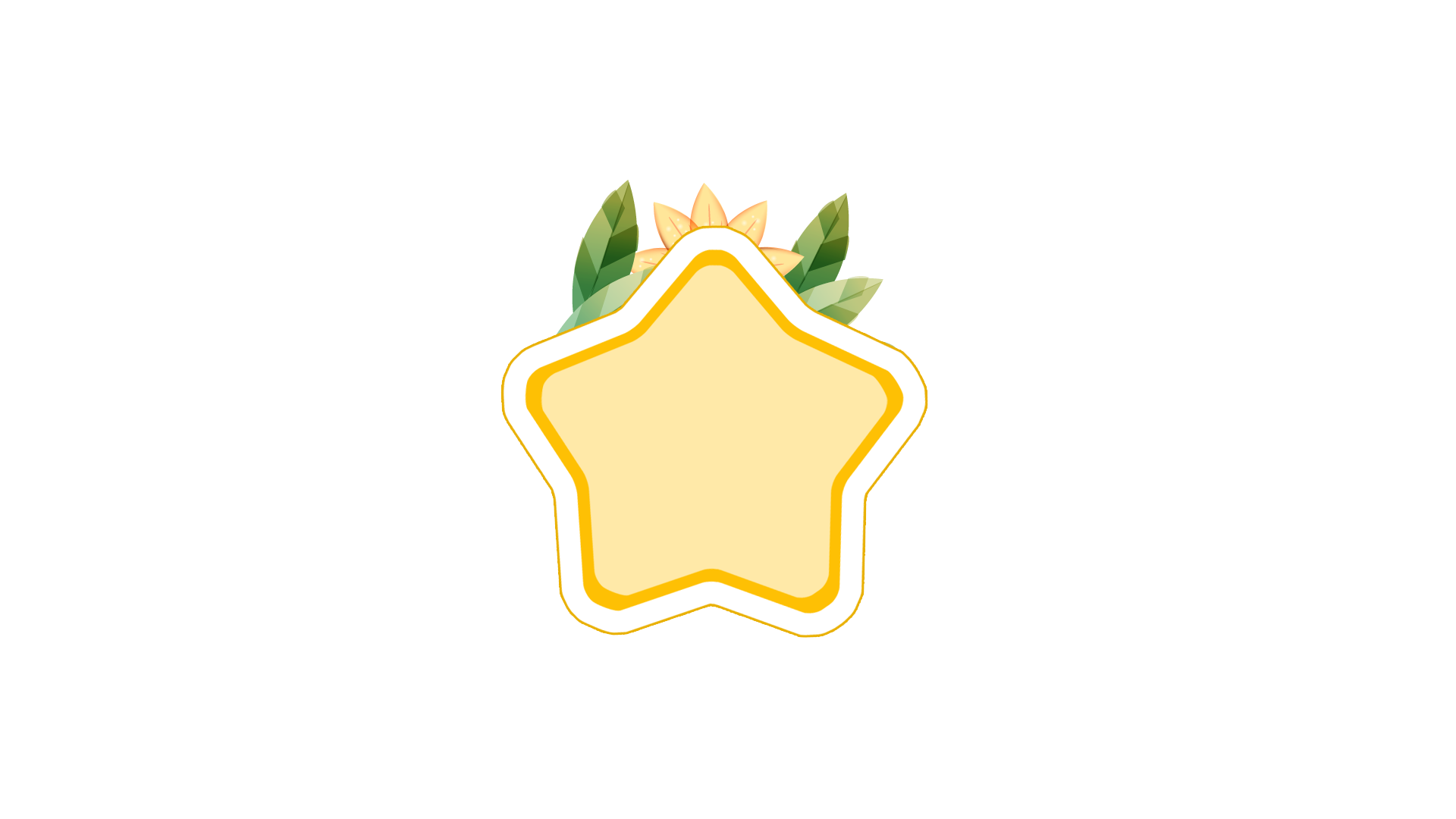 Điều em thích nhất
 trong bài
Tên bài thơ, 
câu chuyện
Tên tác giả
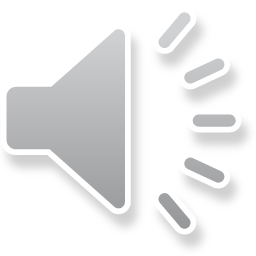 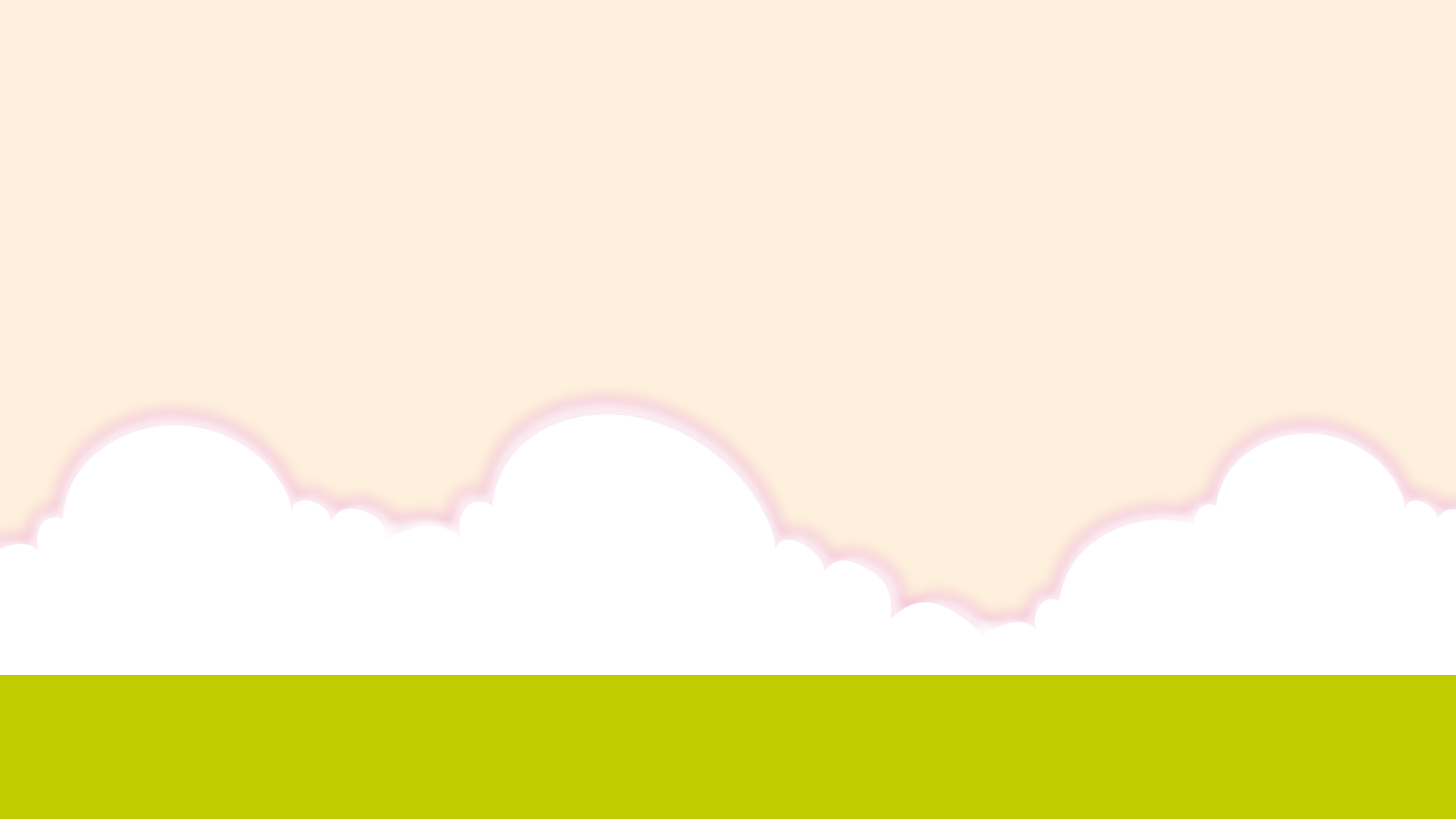 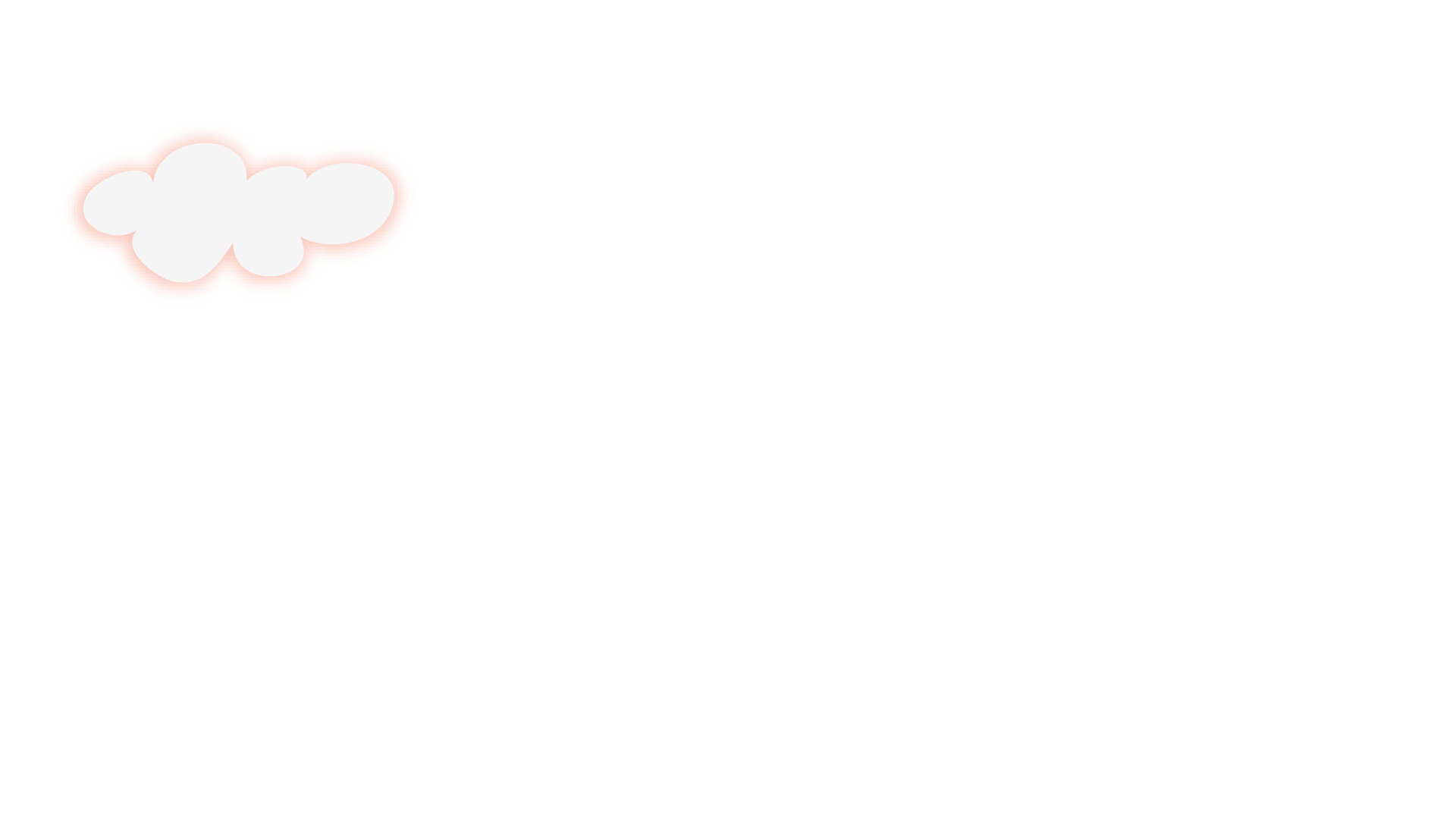 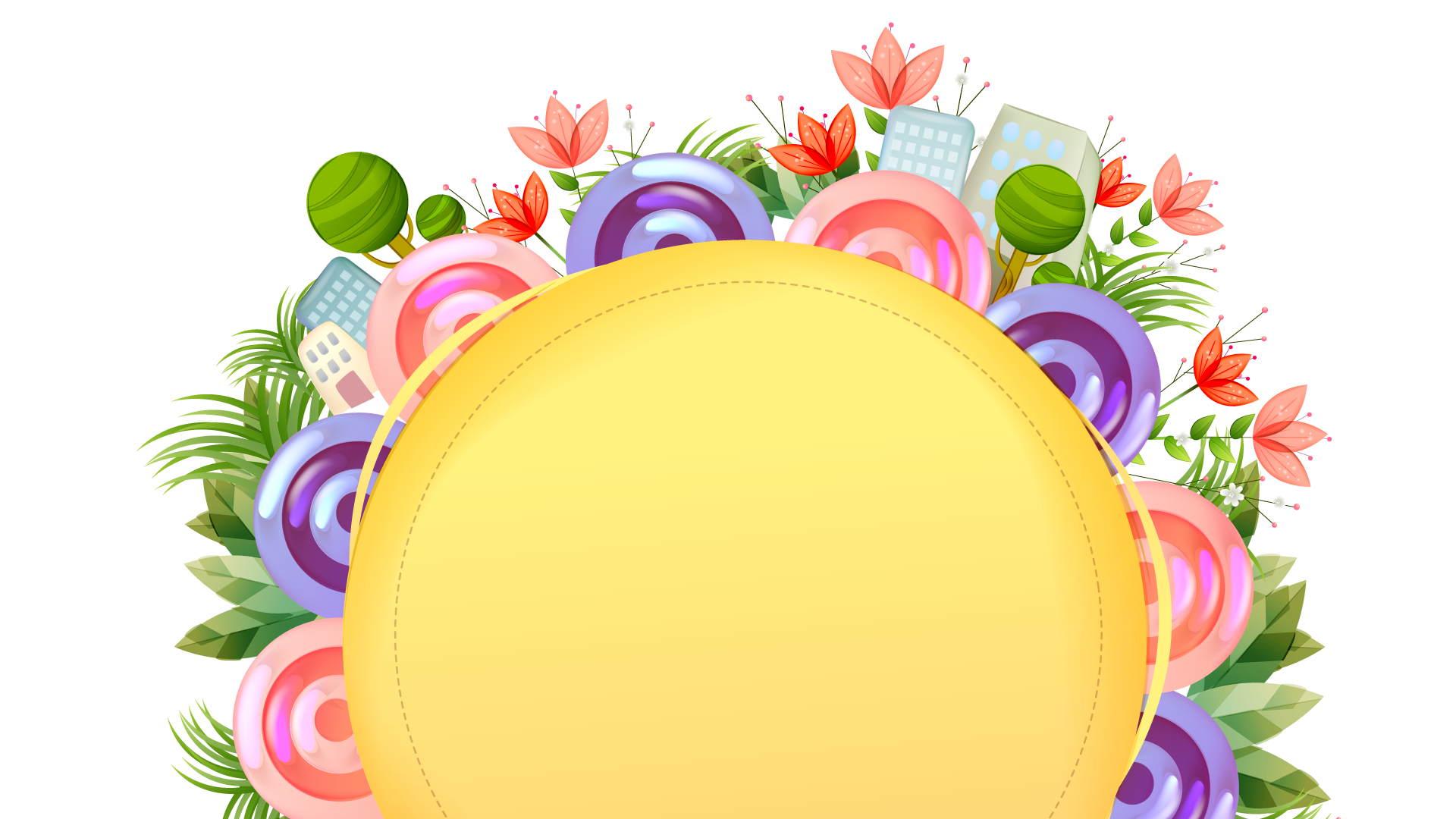 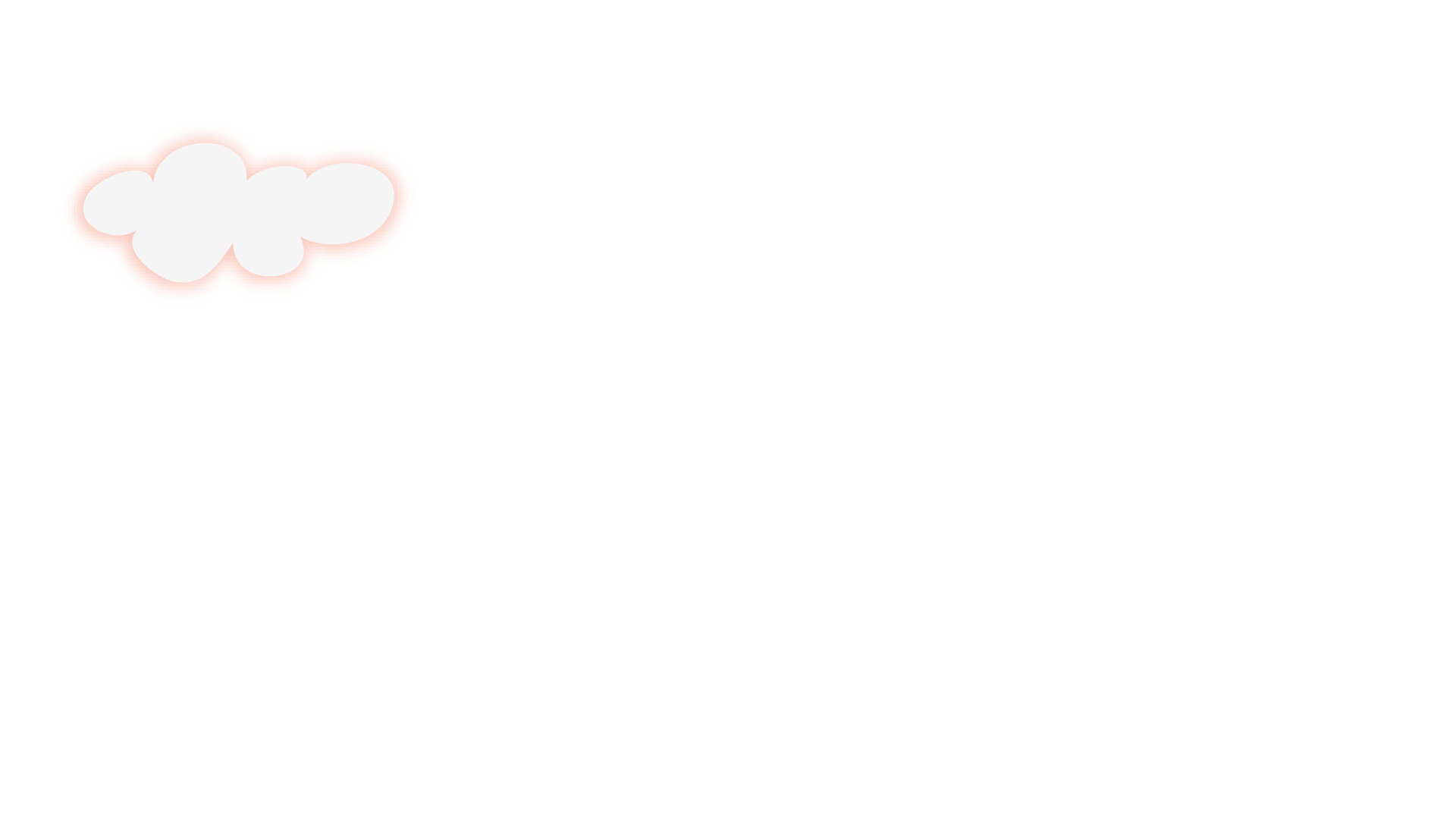 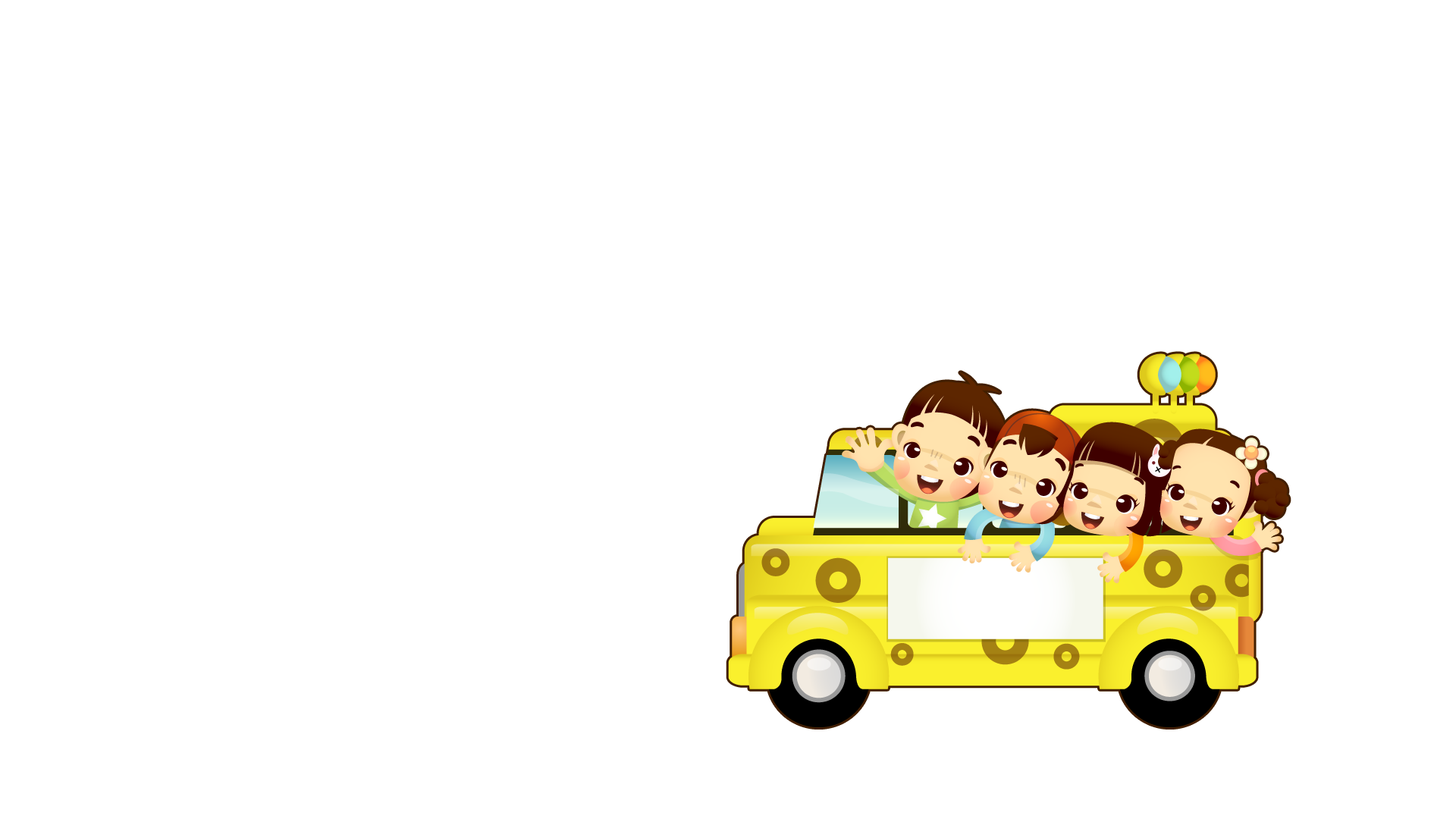 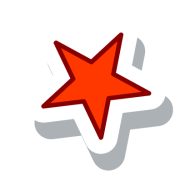 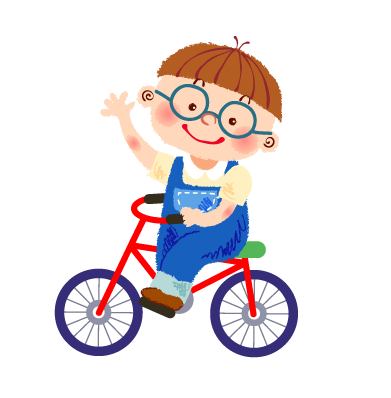 Củng cố, dặn dò
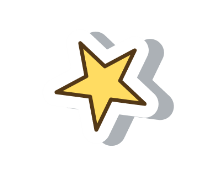 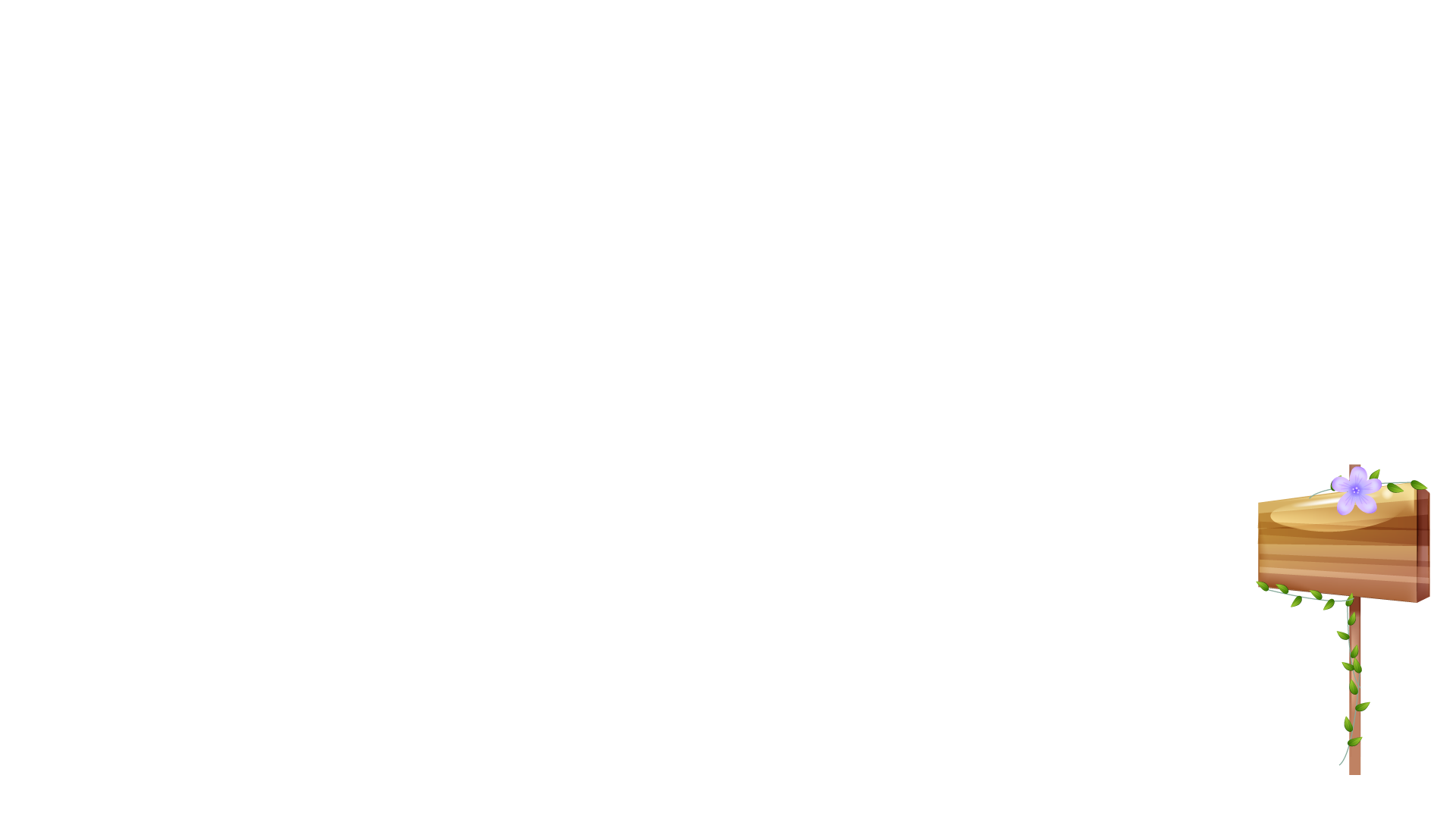 Hương Thảo
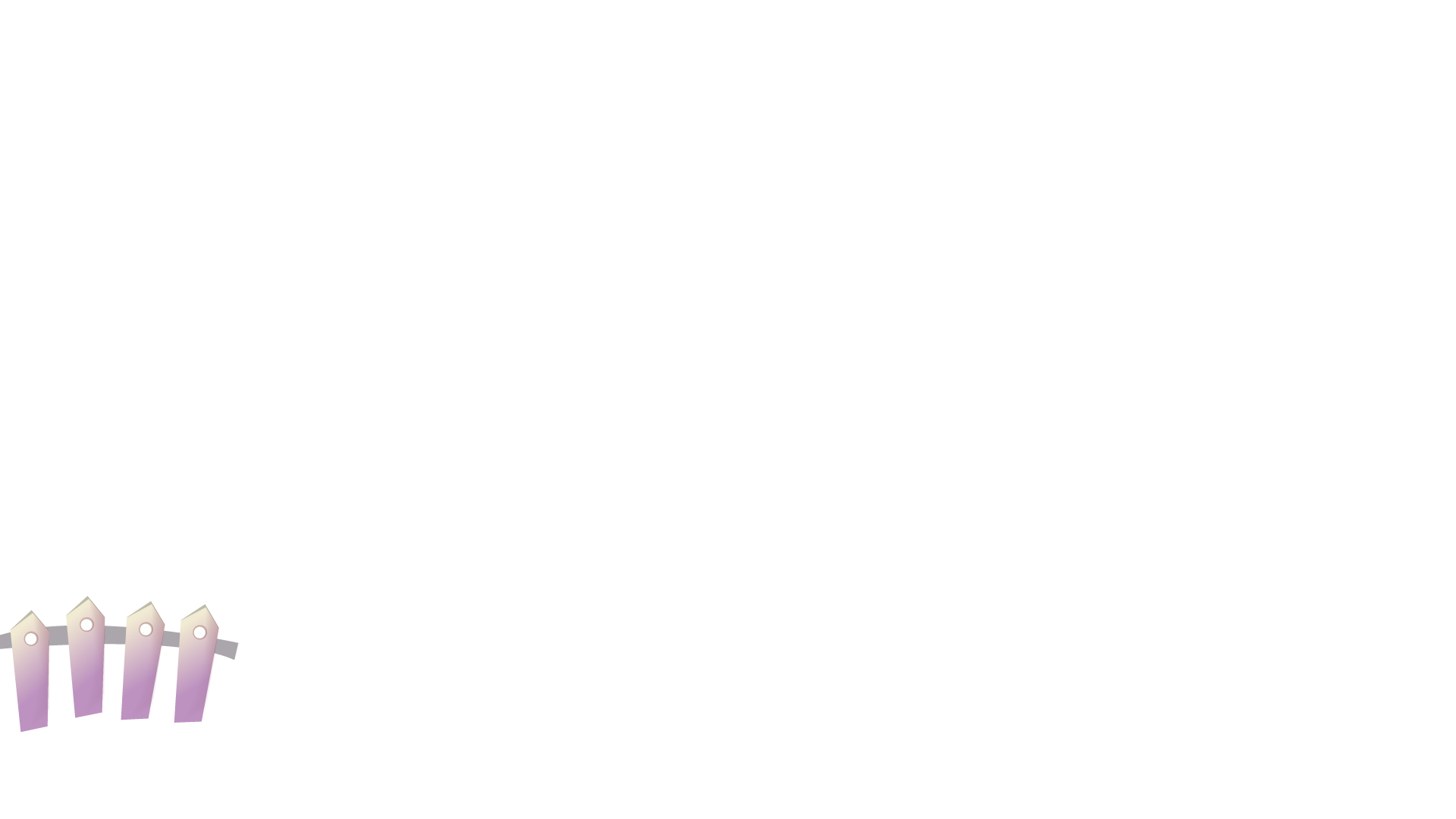 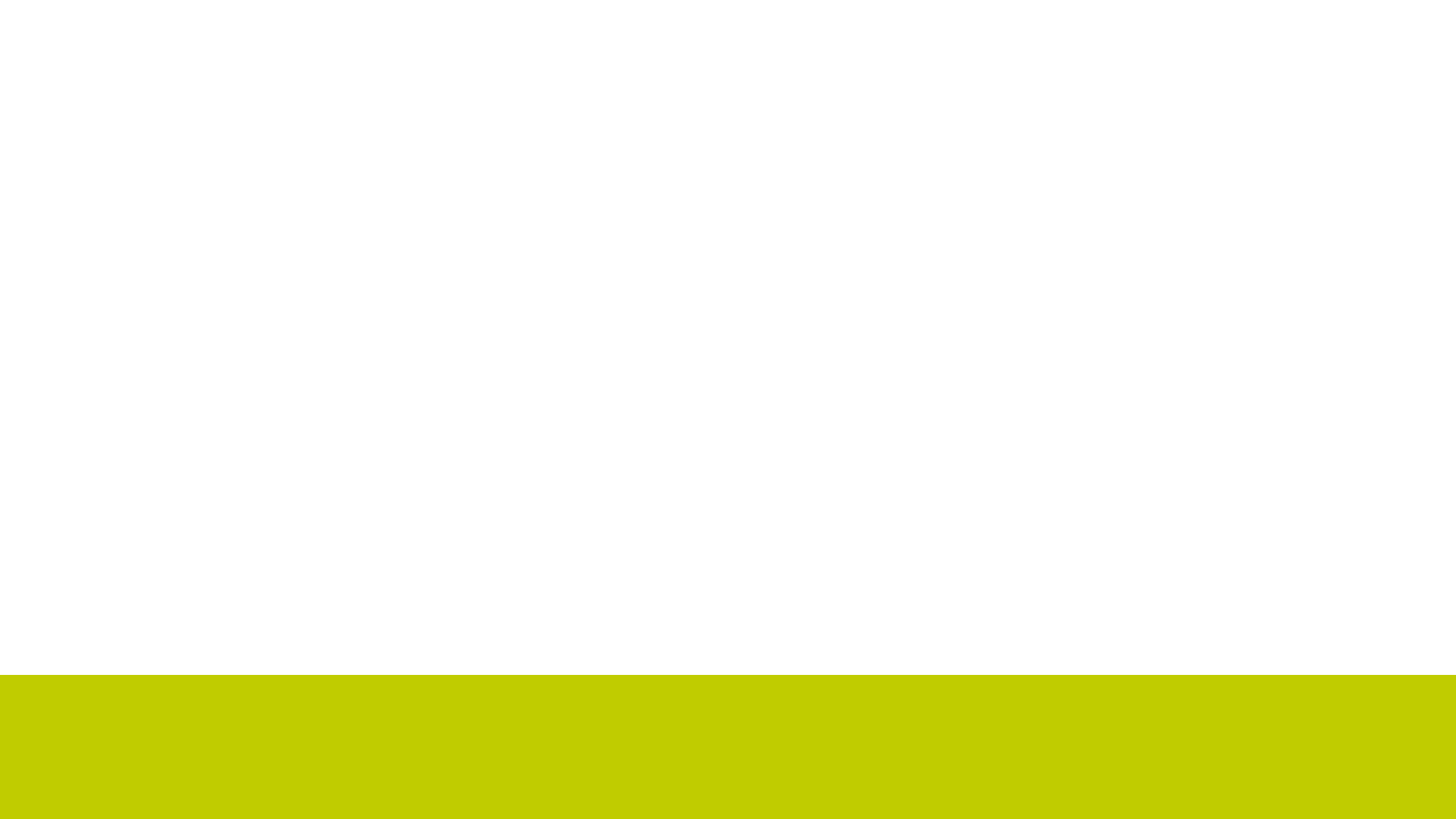